Risici under TBO 2022
1
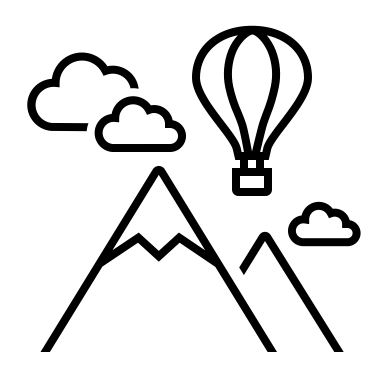 Dagsorden
Hvem er jeg?
Hvad er TBO?
Projektstrukturen
Risikoanalyse
Risikoanalyse for TBO 2022
Spørgsmål
2
05.10.2022
Hvem er jeg?
Stine Laursen
28 år
Teknisk projektleder hos SDU IT
Arbejdet med TBO i en del år
3
05.10.2022
Testbaseret Optag – kvote 2 prøverne
Fokuserer på uniTEST
Fagspecifikke
Samarbejde mellem Studieservice og SDU IT
2022 blev det kørt som et projekt
uniTEST udbudt af ACER
Testen skulle tages online
200 vagter overvågede ansøgere
Zoom
Placeret på SDU’s campus i Odense
Hvad er TBO?
4
05.10.2022
Ansøger
uniTEST
Farvel
Velkomst
Proctor
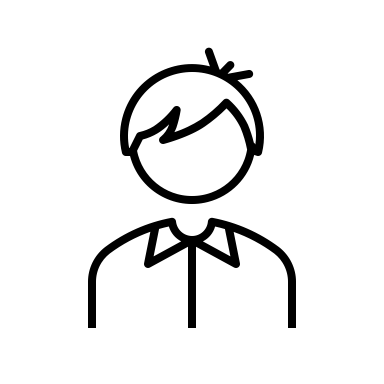 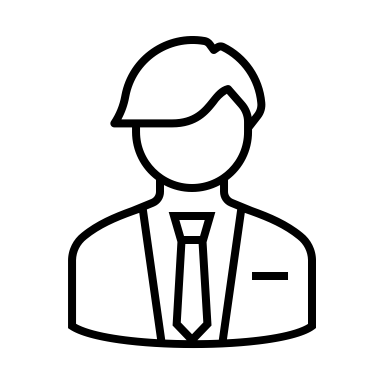 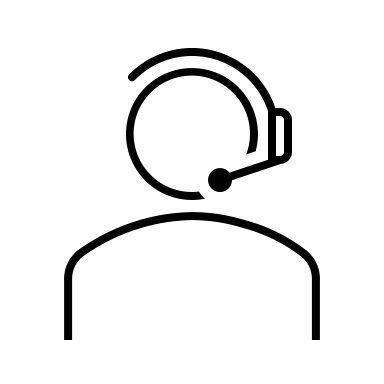 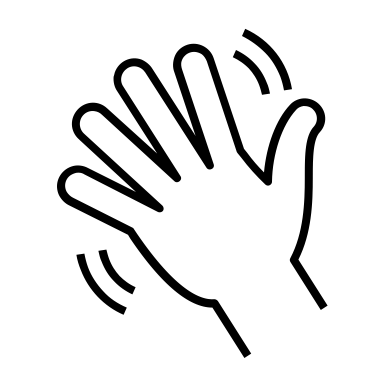 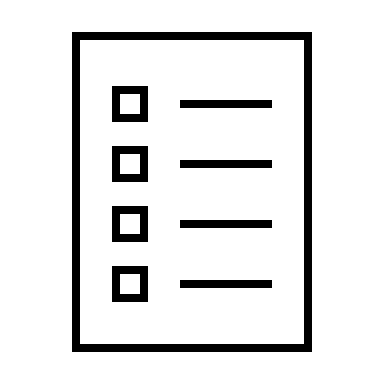 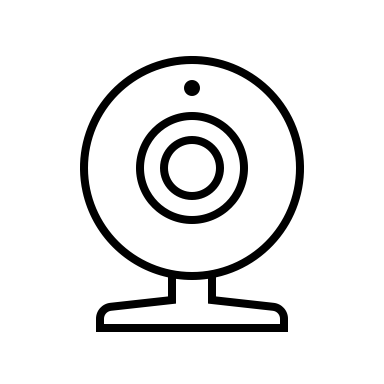 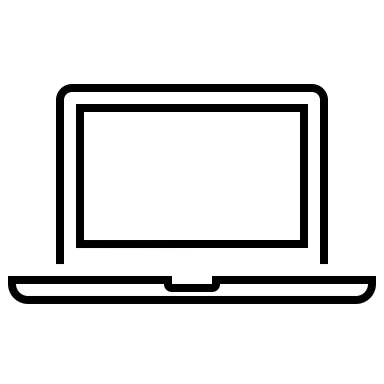 5
05.10.2022
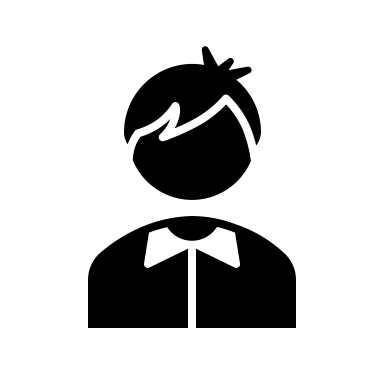 Universitetsdirektøren
Projektstrukturen
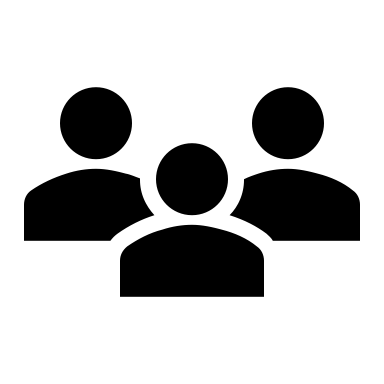 Styregruppe
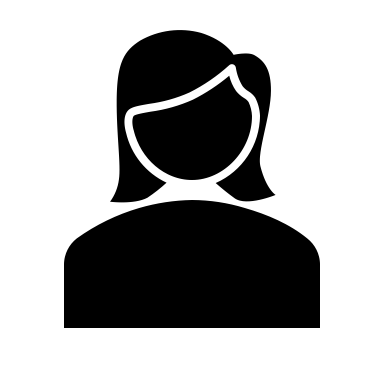 Projektleder
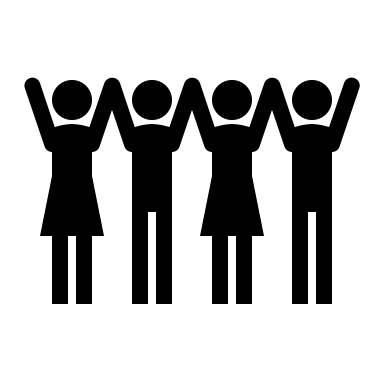 Projektgruppen
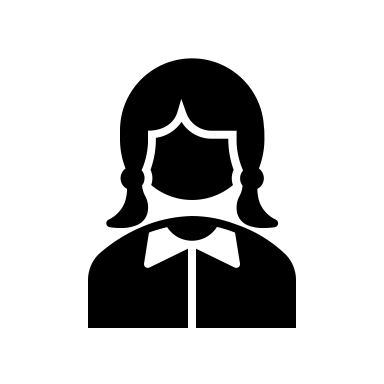 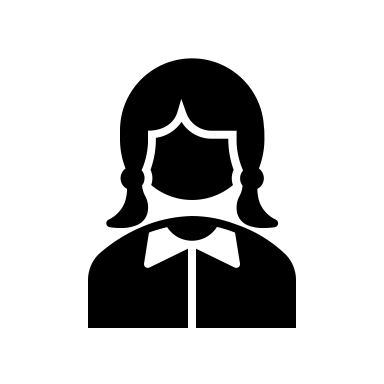 Viden
Viden
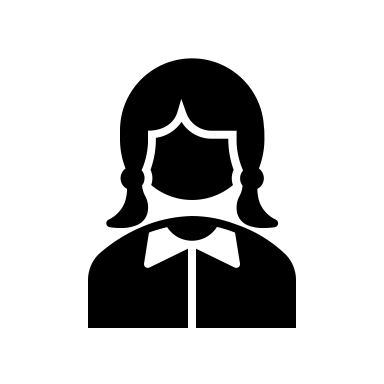 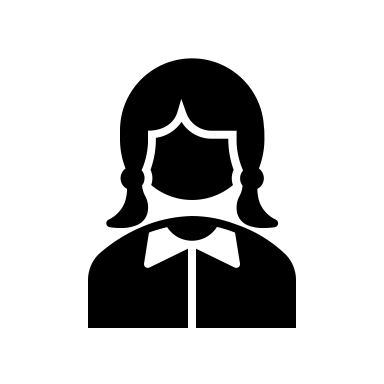 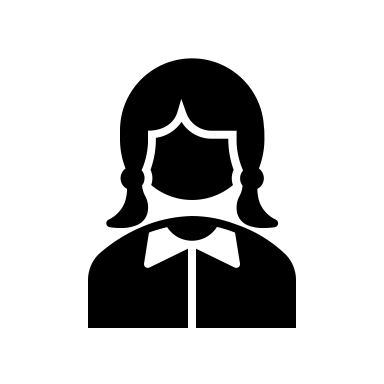 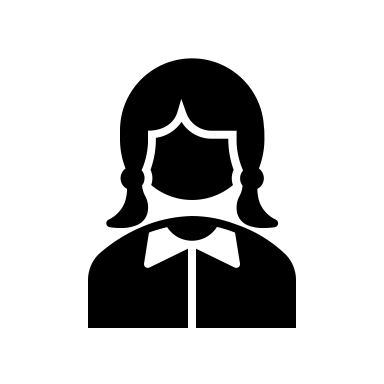 6
05.10.2022
Risikoanalyse
7
05.10.2022
Risikoanalyse for TBO
IT udstyr 
Infrastruktur (netværk)
Pandemi
Rekruttering af proctorer
TBO kan ikke afholdes online
8
05.10.2022
IT udstyr
Sandsynlighed: lav (udstyret var på vej)
Konsekvens: Oplæring af proctorer kan ende med forsinkelse
Reaktion: Vi låner eksamenscomputere fra SDU IT (100 stk).
Risikoejer: SDU IT
Bliver forsinket eller ikke kommer frem
9
05.10.2022
Infrastruktur
Sandsynlighed: Høj
Konsekvens: Proctorerne kan ikke føre tilsyn 1:4, men kun 1:1
Reaktion: På jagt efter udstyr hos evt. UCL, det nye SUND osv.
Risikoejer: SDU IT
Udstyr når ikke frem
10
05.10.2022
Sandsynlighed: Lav
Konsekvens: Proctorerne kan ikke føre tilsyn 1:4, men kun 1:1, da de skal på wifi og fordeles ud på flere lokaler. 
Reaktion: K-bygningen reserveres. Proctorer fordeles ud efter reglerne. Flere supportere. Hvis alt fysisk fremmøde ikke kan lade sig gøre, så aflyses uniTEST.
Risikoejer: SDU IT
Pandemi
Afstandskrav, forsamlingsloft osv.
11
05.10.2022
Rekruttering af proctorer
Sandsynlighed: Lav
Konsekvens: Rekruttering uden for SDU
Reaktion: Forebyggende handlinger, der skal sikre synligheden af og interessen for jobopslaget. Hvis det stadigvæk ikke lykkedes, så ville der komme et genopslag. Herefter rekruttering udefra.
Risikoejer: Studieservice
Vi får ikke det ønskede antal
12
05.10.2022
TBO kan ikke afholdes online
Sandsynlighed: Lav
Konsekvens: TBO må afholdes fysisk
Reaktion: Planerne fra TBO projektet, da det blev afholdt fysisk trækkes frem.
Risikoejer: Studieservice
Alle odds er imod os
13
05.10.2022
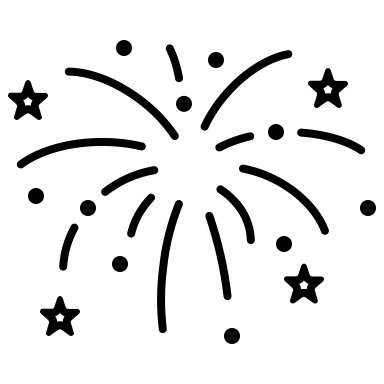 Alt lykkedes!
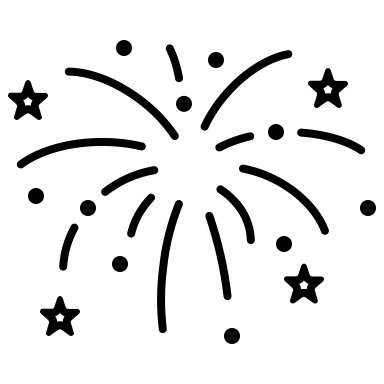 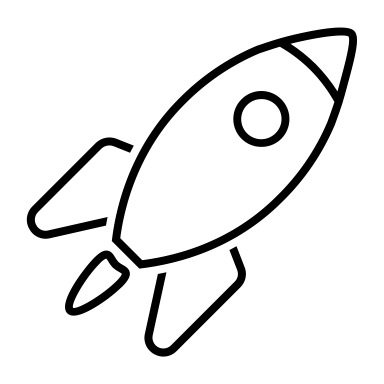 14
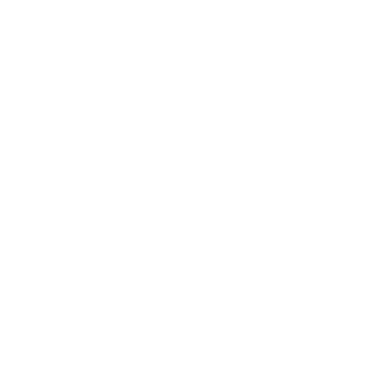 Spørgsmål
15